Alternativy 
          ladění
               sítě

Václav Nesvadba  Faster_3.0
použité technologie
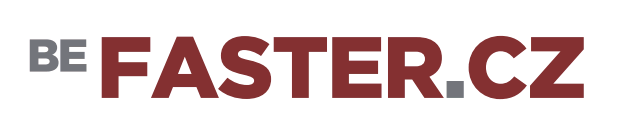 pokročilé  
     - juniper ...
 jednoduché 
     - mikrotik ... 
 otevřený HW 
     - whitebox + (cumulus)linux + BIRD ...  
 vlastní HW 
     - unipi.technology PLC/IoT
 open source 
   - linux, freebsd, openvswitch ...
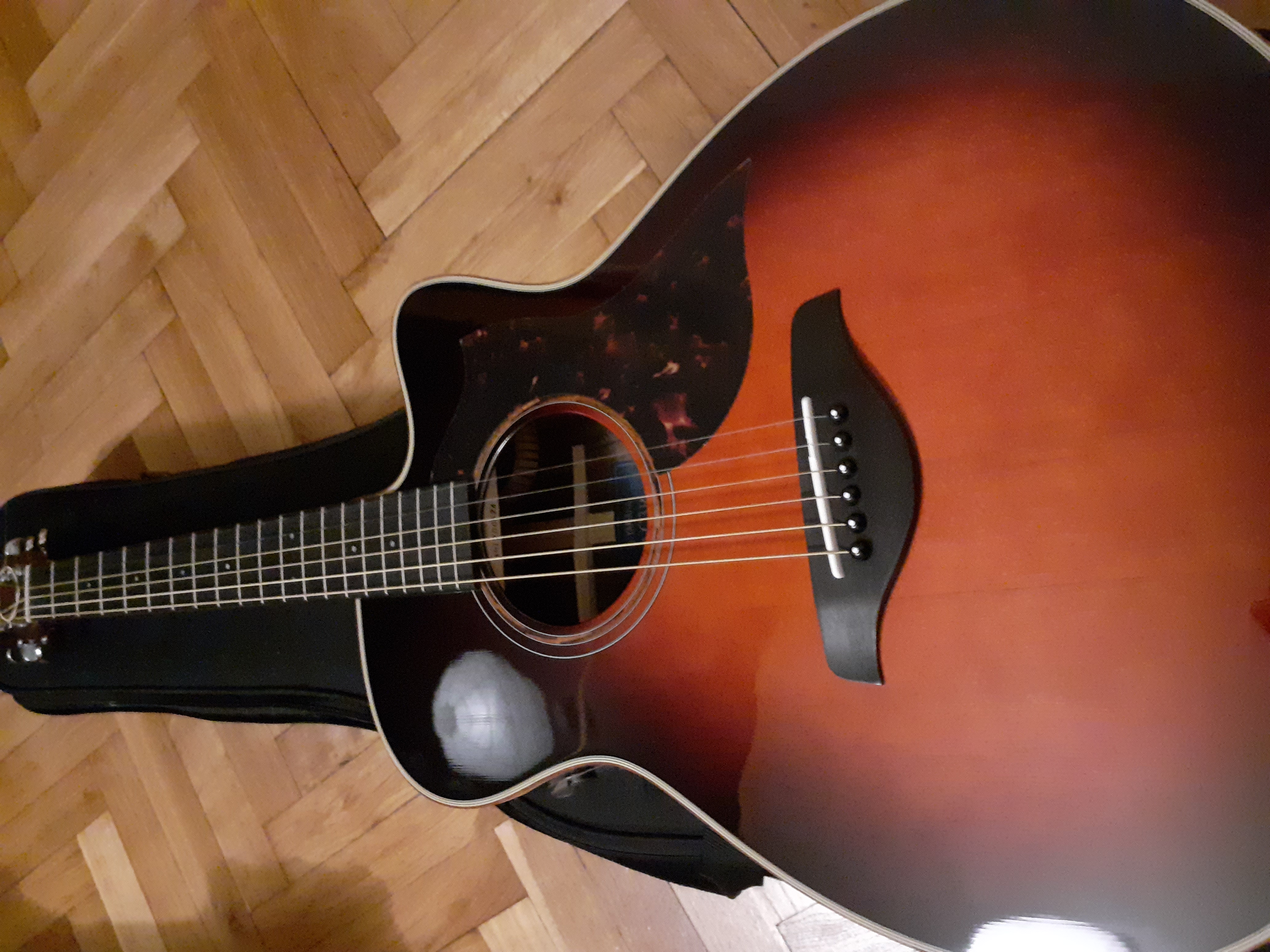 šetřit adresy
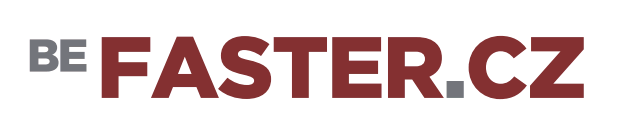 peering 
  a.b.c.d/30 :(     a.b.c.d/31      a.b.c.d peer e.f.g.h   

  mikrotik 
     ADDRESS            NETWORK         INTERFACE        
     10.20.188.169/32   10.20.188.168   combo1 
    
  linux
     ip ad add 172.30.1.1 peer 172.30.1.128/29 dev swp1
     echo 1 >  /proc/sys/net/ipv4/conf/swp1/proxy_arp
     ip ro fl type  broadcast dev swp1 src \     
      172.30.1.1  table local
     # Nezkoušet na IPv6 !
šetřit zdroje
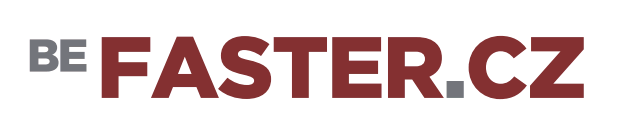 ochrana proti útokům na neighbor cache (4096)
menší routing table 

router IP 
    default 2a02:e98:10:5410::1/120 (16 subnets ) 
    up to                      /116 (256 subnets) 

subnety      
   zak-A  2a02:e98:10:5410::20/124
         ( použít adresy 22 ... 2e/64 pro stěhování )
   zak-B  2a02:e98:10:5410::30/124  
         ( routovat net /60+ via ::32 )

peering       
                185.146.4.112/31 
            2a02:e98:1:4::112/127
efektivní rekonfigurace
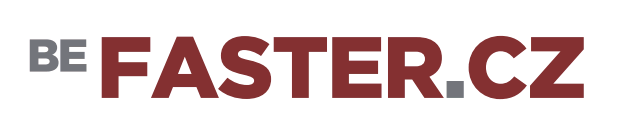 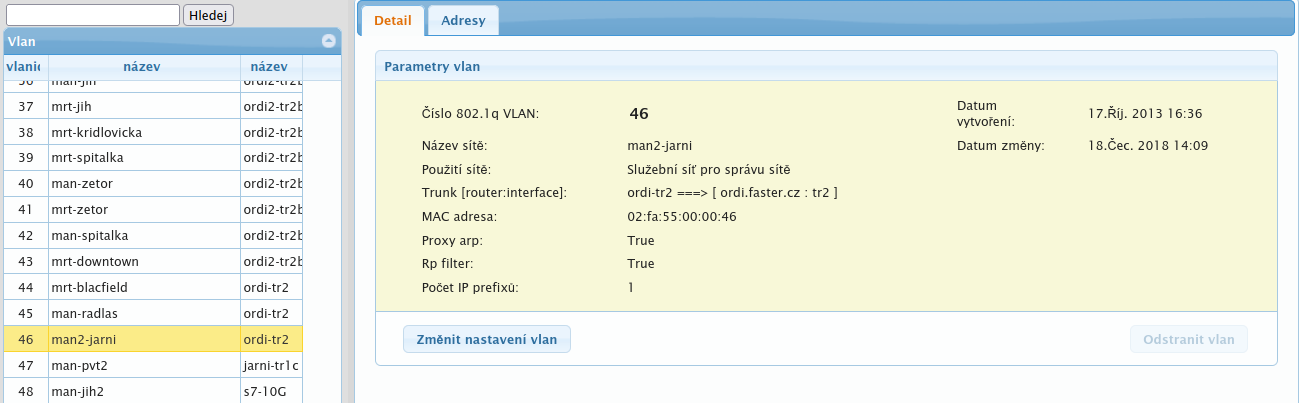 .
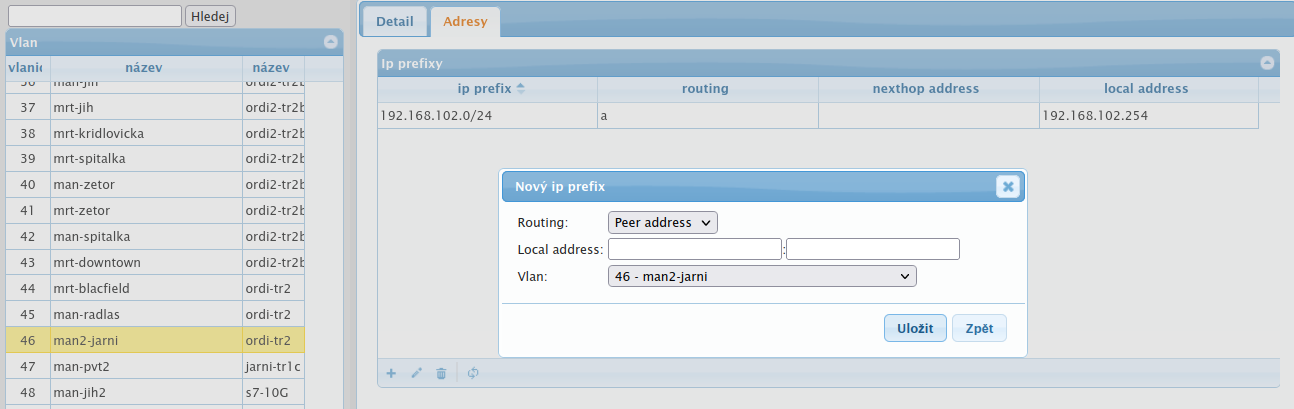 f_netadmin(django)
f_flyif
efektivní rekonfigurace
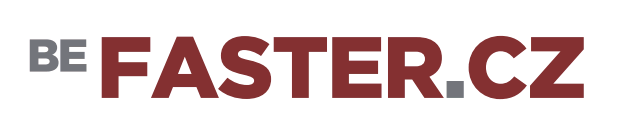 ansible + f_modules(bird,juniper,switch,firewall...)
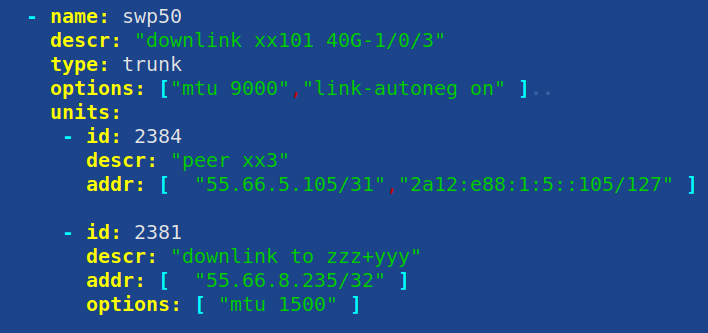 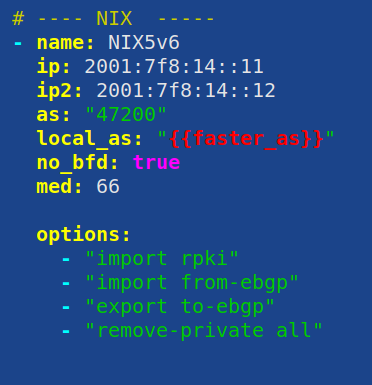 ifupdown2
zvýšit dostupnost - VRRP
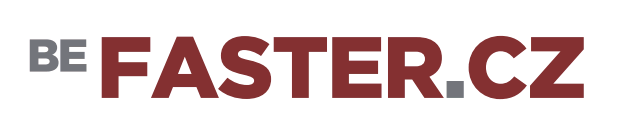 keepalived

/etc/keepalived/keepalived.conf
  vrrp_instance swp1 {
  notify notify-broifc.sh
  interface swp1.1234 
  state BACKUP
  virtual_router_id 106 
  priority 100 
      authentication {
      ...
      } }

f_cl-ifc
swp1.1024 UP,LOWER_UP 172.16.8.1:172.16.8.176/29 10.168.128.17:10.168.128.9/32 2a02:e98:0:5001::1/64 
swp1.1025 UP,LOWER_UP 192.168.229.209/28 192.168.228.57/29 
swp1.1026 UP,LOWER_UP 192.168.244.209/29 192.168.244.169/29 192.168.229.249/29 192.168.244.233/29 
swp5.1027 UP,LOWER_UP 192.168.229.65/28
---- status ----
admin@rc6xx:mgmt:~# vrrp-show 
/var/run/vrrp.pid:3811
/var/run/vrrp.swp1:MASTER
/var/run/vrrp.swp5:BACKUP
/var/run/vrrp.swp51:BACKUP
/var/run/vrrp.swp53:BACKUP
zvýšit dostupnost - VRRP
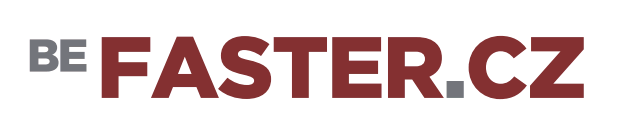 f_brother + f_flyif

/etc/keepalived/brother-hosts.conf 
  10.11.7.235 swp51
  10.11.7.237 swp53 swp5
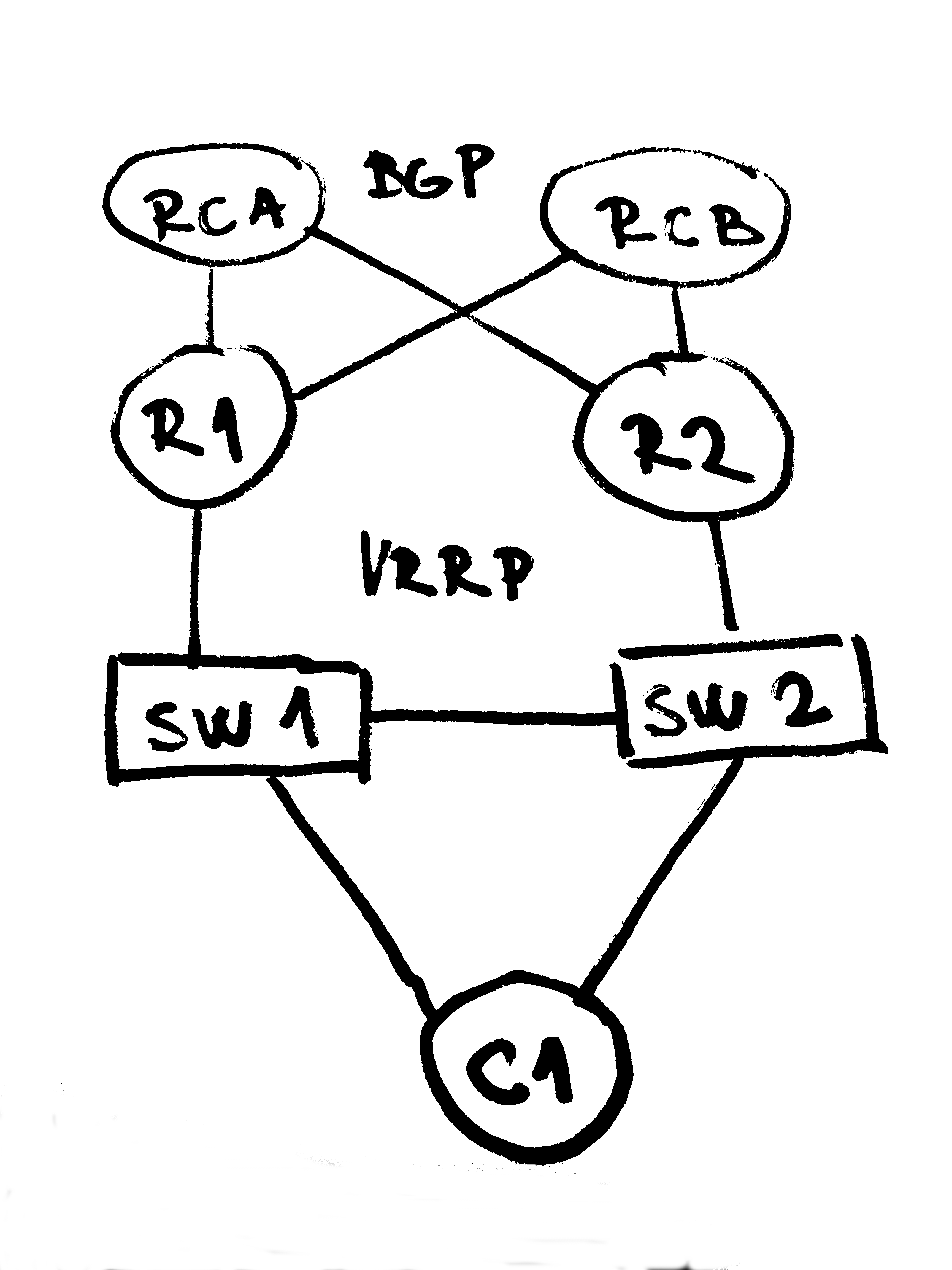 --- log -----  
flyif[4721] request  cmd: -r swp5 MASTER
flyif[4721] runnin vrrp_ON cmd: -r swp5 MASTER
flyif[4721]   IFC: swp1 vrrp_ON cmd: -r swp5 MASTER
flyif[4721]   IFC: swp5 vrrp_ON cmd: -r swp5 MASTER
flyif[6125] request  cmd: -r swp5 BACKUP
flyif[6125] waitin  cmd: -r swp5 BACKUP
flyif[4721] finished vrrp_ON cmd: -r swp5 MASTER
flyif[6125] runnin vrrp_ON cmd: -r swp5 BACKUP
flyif[6125]   IFC: swp1 vrrp_ON cmd: -r swp5 BACKUP
flyif[6125] finished vrrp_ON cmd: -r swp5 BACKUP
zvýšit dostupnost - VRRP+BGP
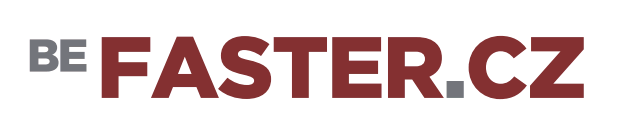 f_ifwatch 
ifwatch interface_name  minimum_packet_count watch_time

bird R1
/etc/bird/peers/rca.ibgp
  ...
  export filter { # to upstreams 
     ...
      if ifname ~ "swp1.*" then  { 
        include "/etc/bird/prepend.live.swp1";
        }
      if ifname ~ "swp5.*" then  { 
        include "/etc/bird/prepend.live.swp5";
        }
     ...
    };

/etc/bird/prepend.live.swp5
  bgp_prepend(myas);
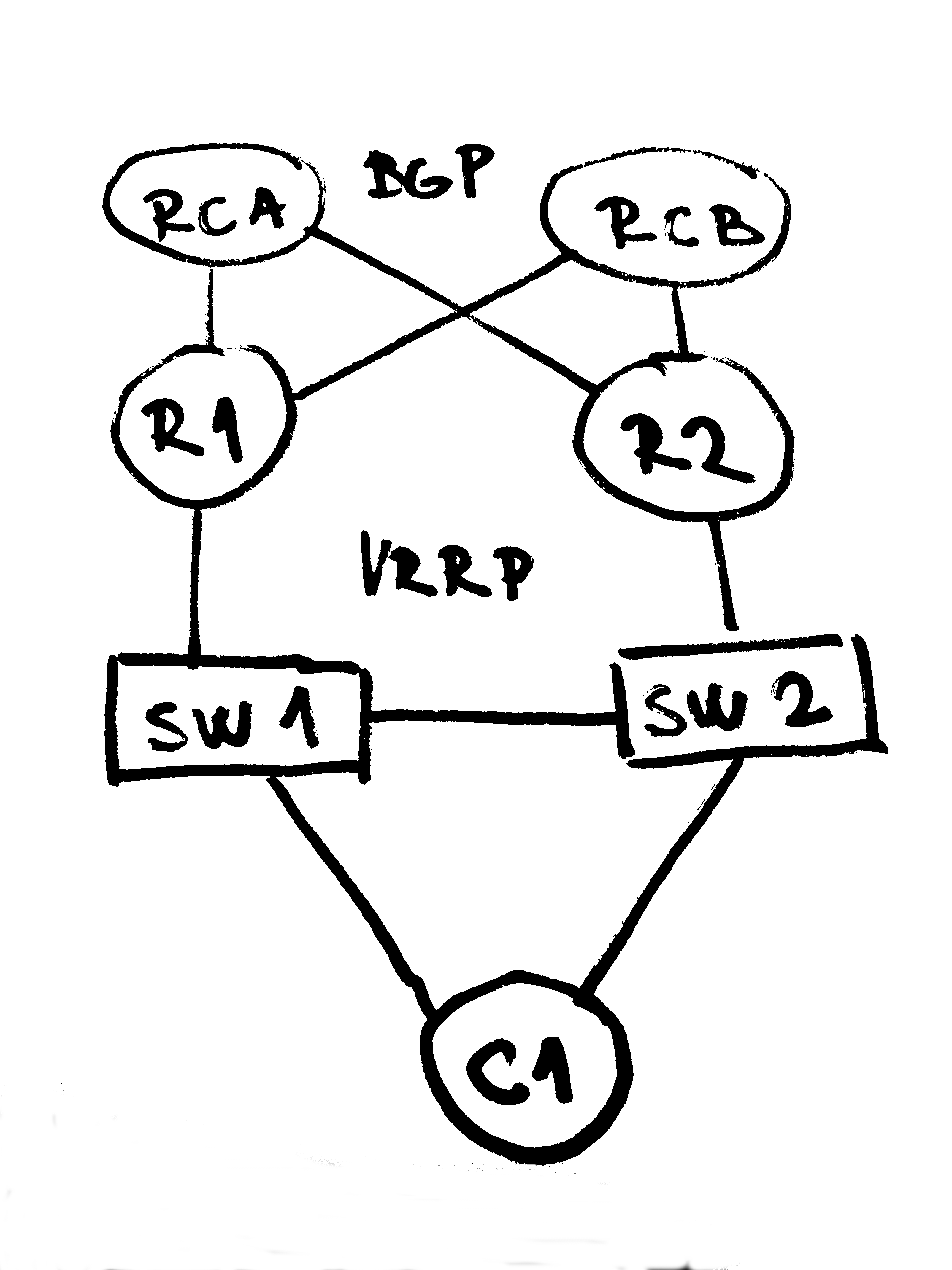 zvýšit dostupnost – FULL BGP
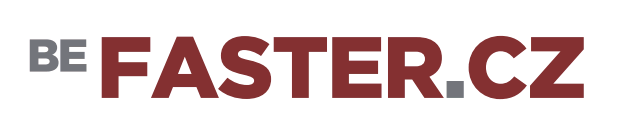 bird RC1 
  2x fullbgp table IPv4+IPv6 < 500MB 

/etc/bird/peers/zakaznici.bgp
  protocol bgp c1_a { # peer C1
   table fullbgp;
   import limit 1100000 action block;# upstream   
   ...
   import filter {
    # custom 
    bgp_community = add(bgp_community,(24641,65199));
      if net = 22.33.98.0/24  then 
         bgp_community = add(bgp_community,(24641,2001));
       bgp_accept([55.66.188.48/28,22.33.98.0/24]);
       bgp_reject(ALL);
      };
   ... 
   };
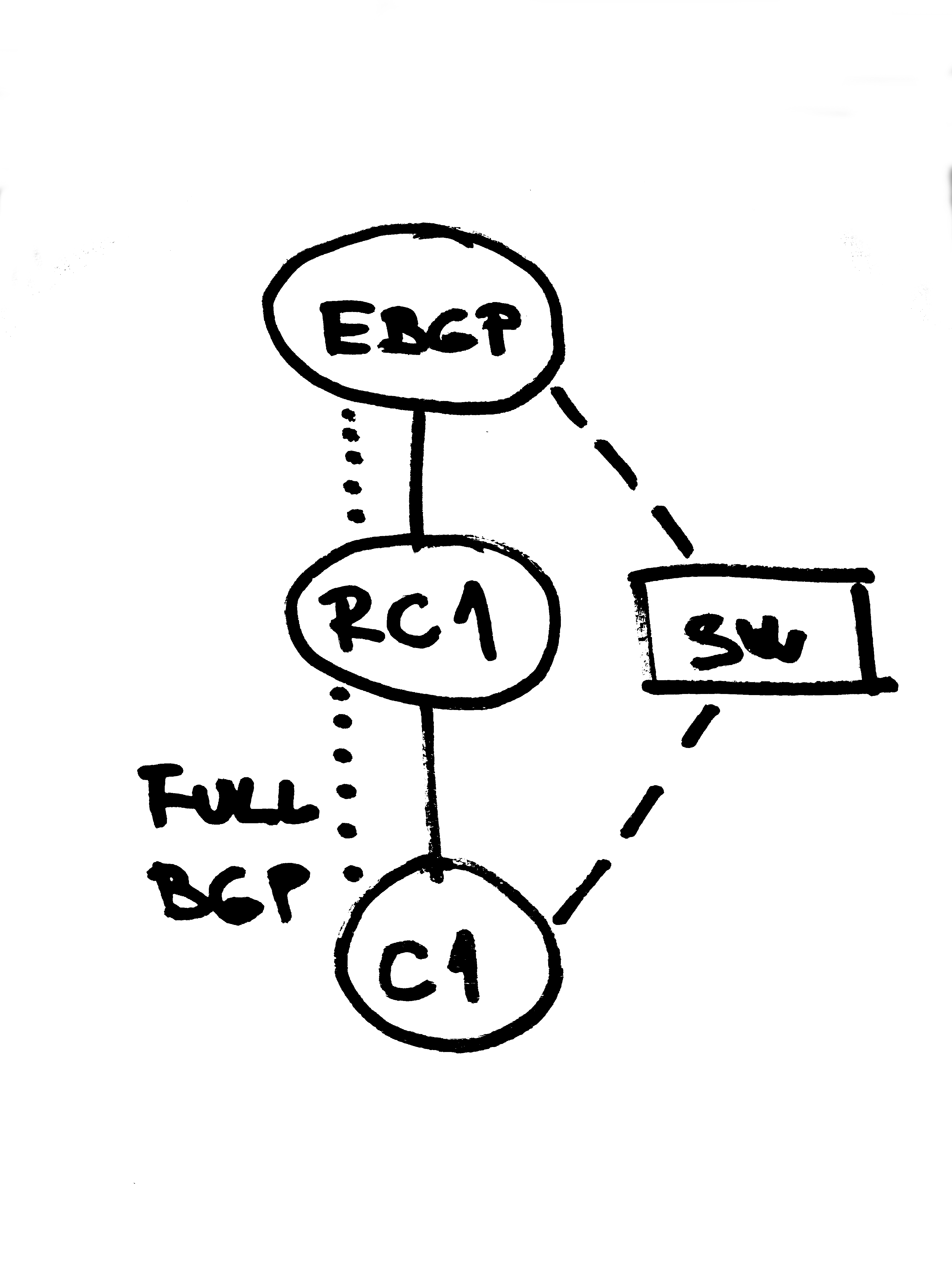 zvýšit dostupnost – FULL BGP
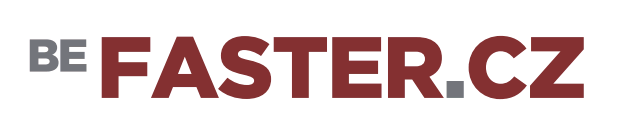 bird RC1
  
/etc/bird/peers/fullbgp.table
  # vymena rout mezi VRF 
  table fullbgp;

   
  protocol pipe fullbgp_pipe { 
      peer table fullbgp;

      # export filtruje z main do peer
      export filter {
          reject;
      };

      # import filtruje z peer do main 
      import filter {  
       if  bgp_community  ~[(24641,65199)] then accept ; else  reject;
      };
  }
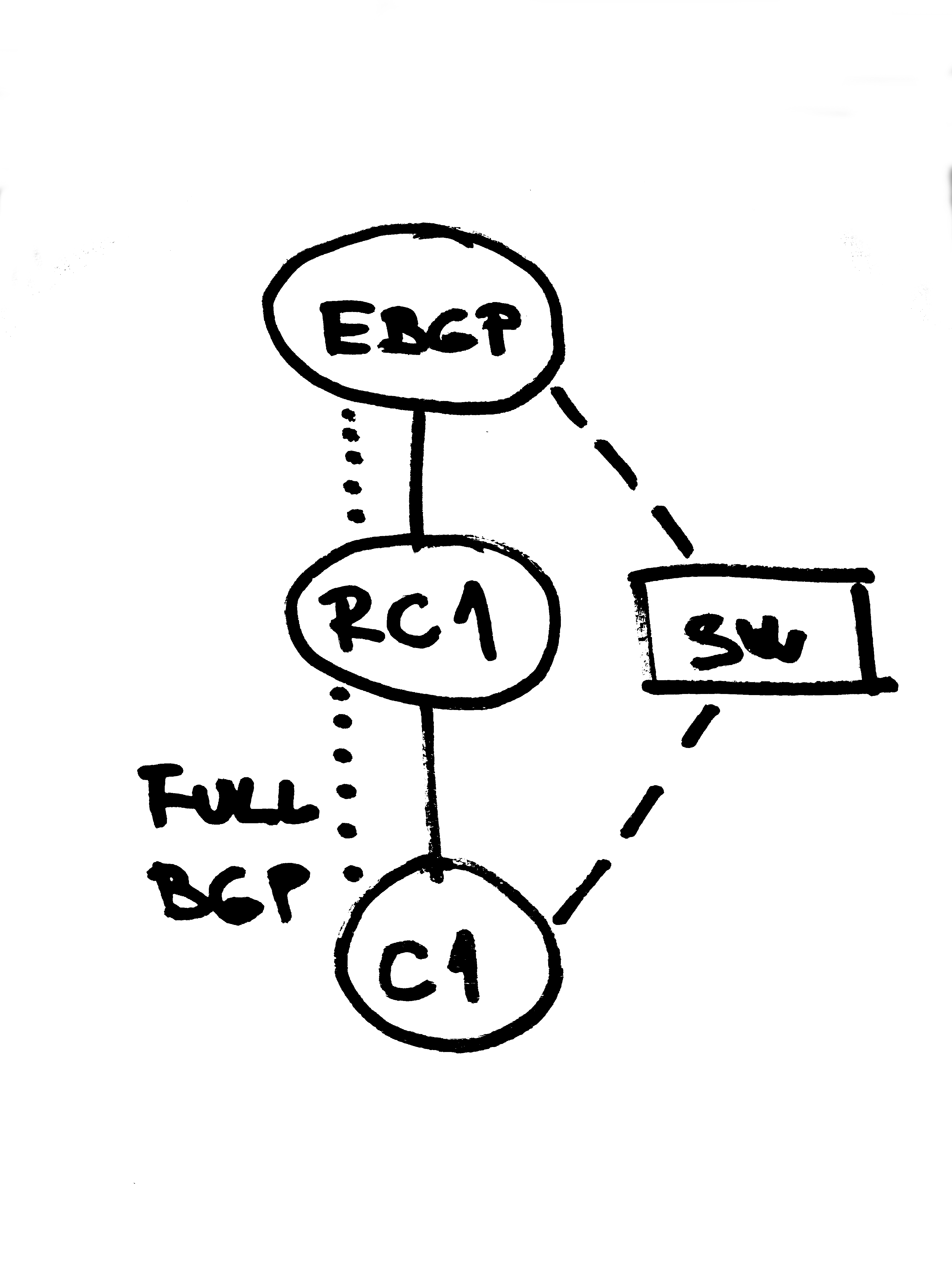 zvýšit dostupnost – more ...
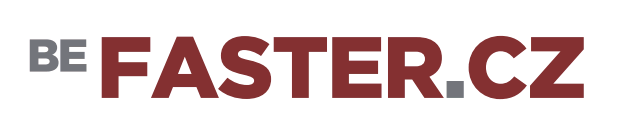 výpadek konektivity upstreamu a defaultgw se pořád propaguje?
  bird: if ( fullbgp route count > X ) = propaguji defaultgw


problémy s větším počtem RTBH do některých upstreamů
  f_magnet: advertise /24 do lepšího upstreamu + RTBH 
  

interní statistika bajty/pakety/toky, nárust > 250% = DDoS 
f_rtbh_api: automaticky RTBH + ovládání přes dohled
open source HW
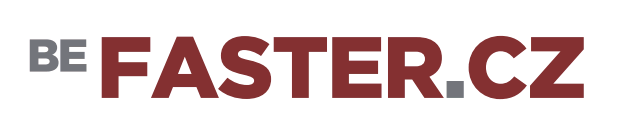 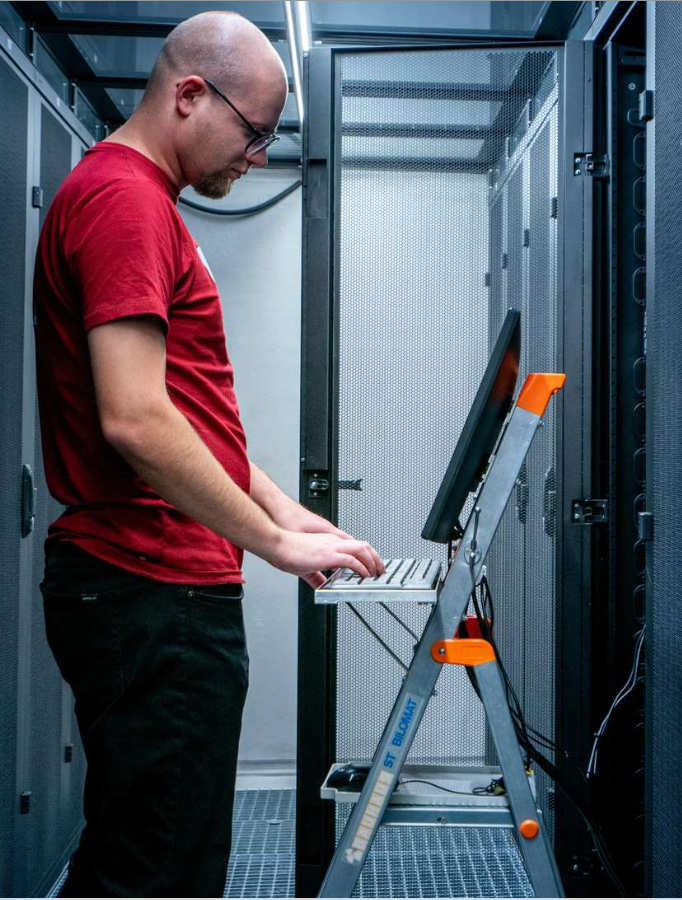 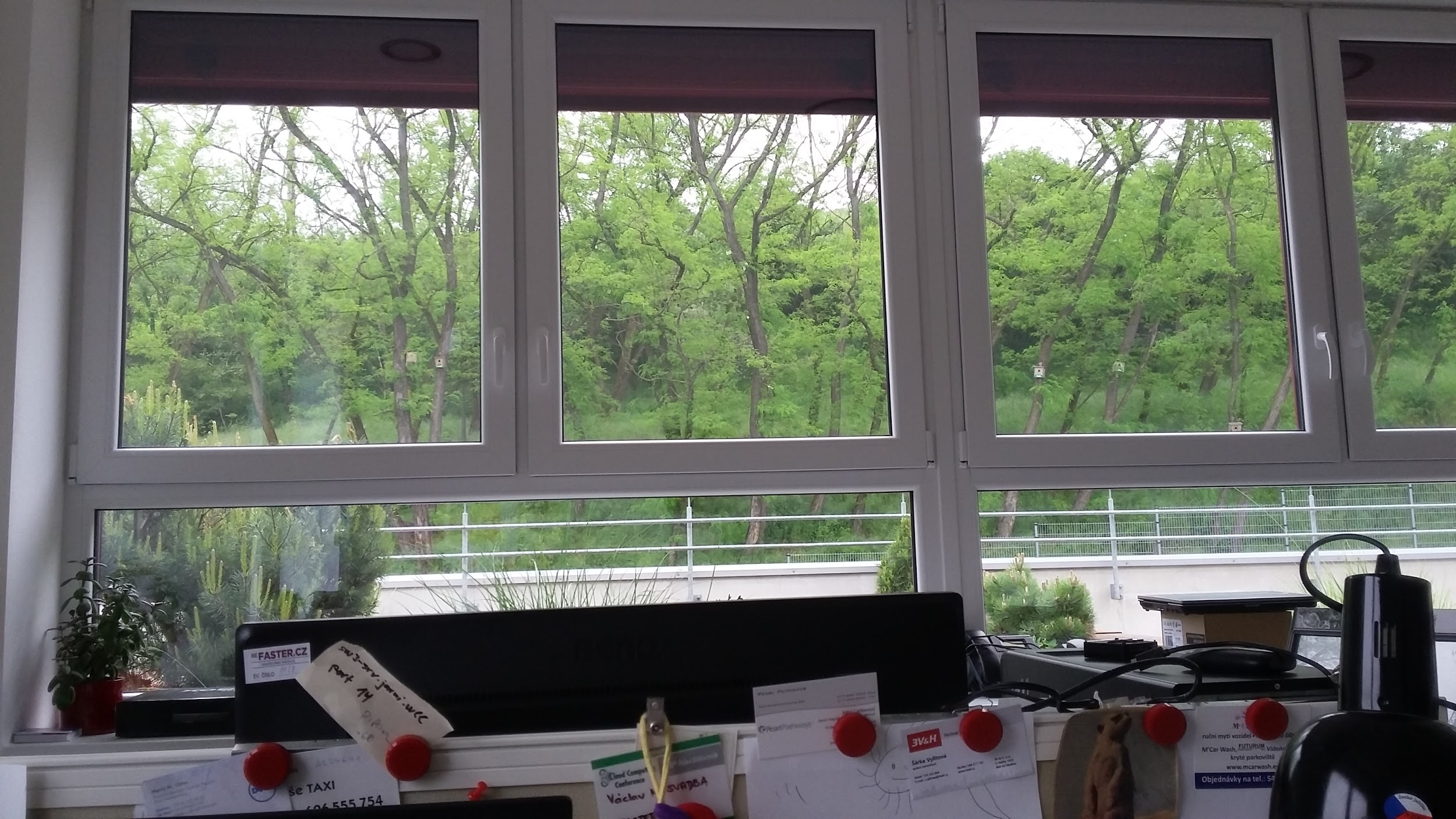 Q&A
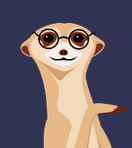 venca@faster.cz